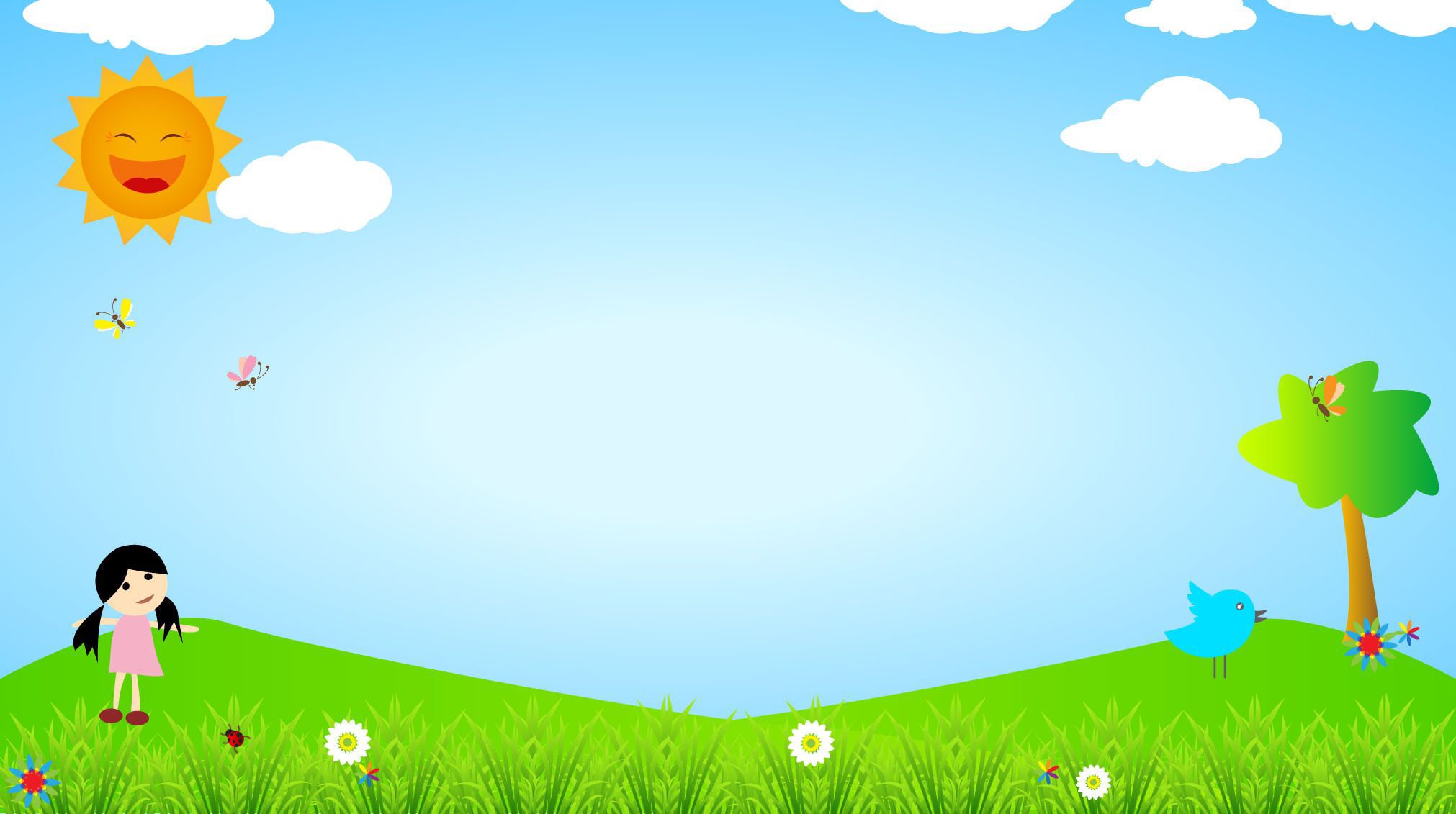 PHÒNG GIÁO DỤC VÀ ĐÀO TẠO QUẬN LONG BIÊN
TRƯỜNG MẦM NON THẠCH CẦU
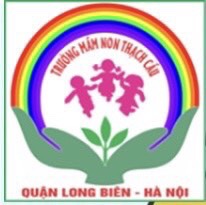 LÀM QUEN VĂN HỌC
Đề tài: Thơ “Làm Bác Sĩ”
Lứa tuổi: 4-5 tuổi
Giáo viên: Lâm Thúy Hà
Năm học: 2021-2022
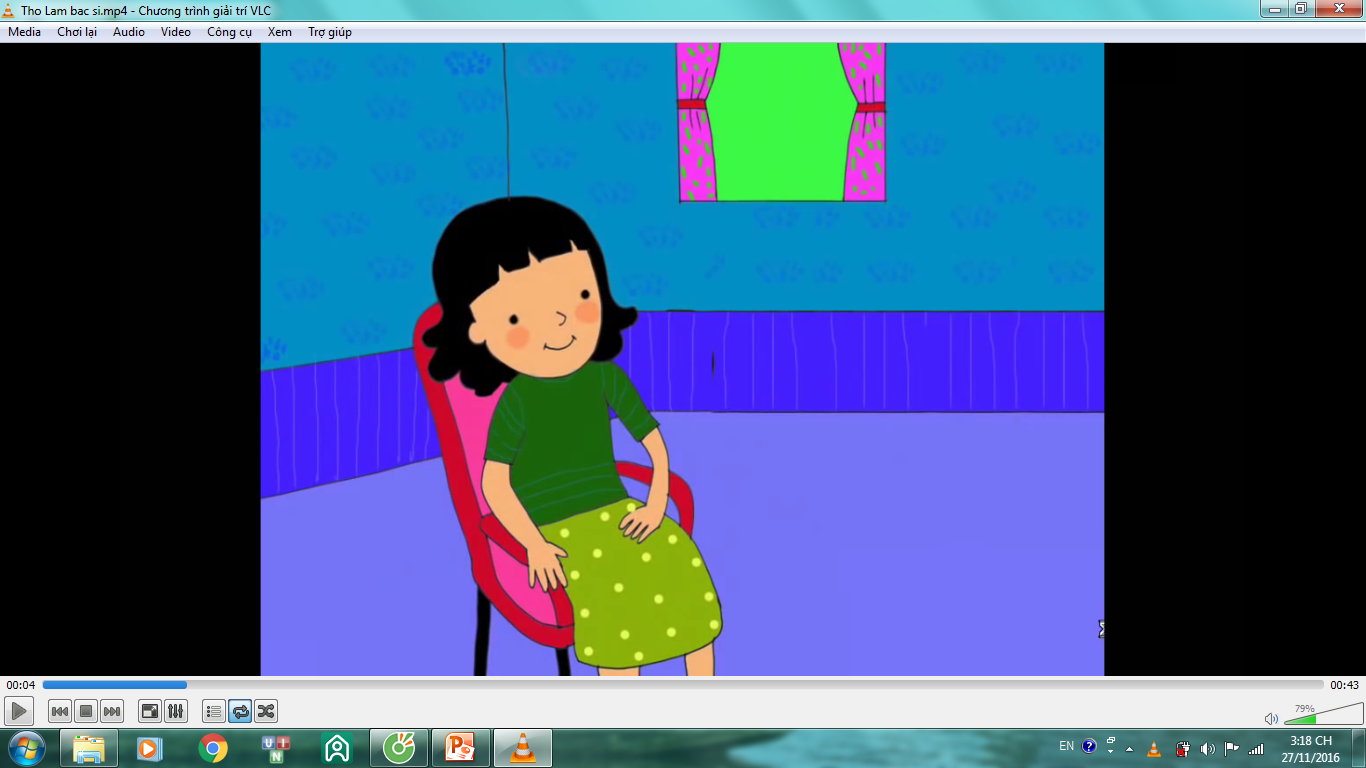 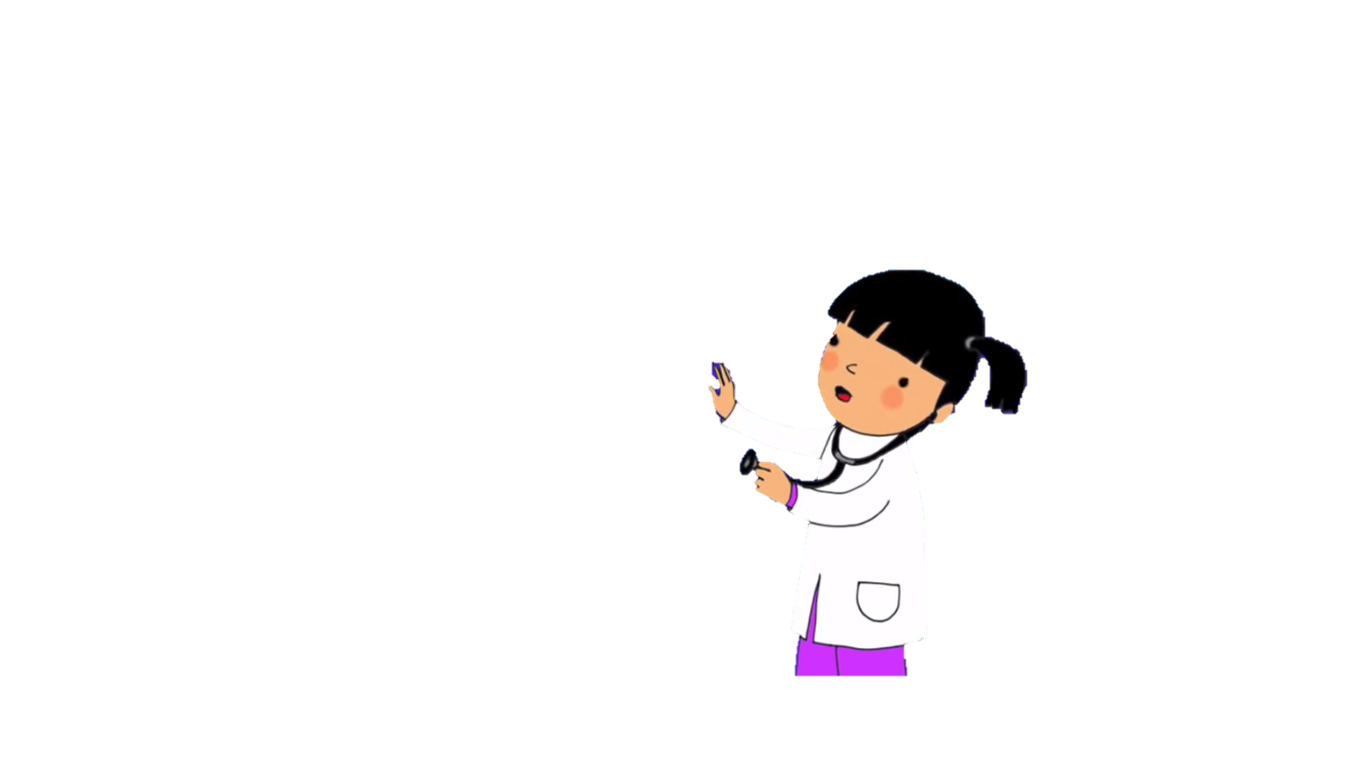 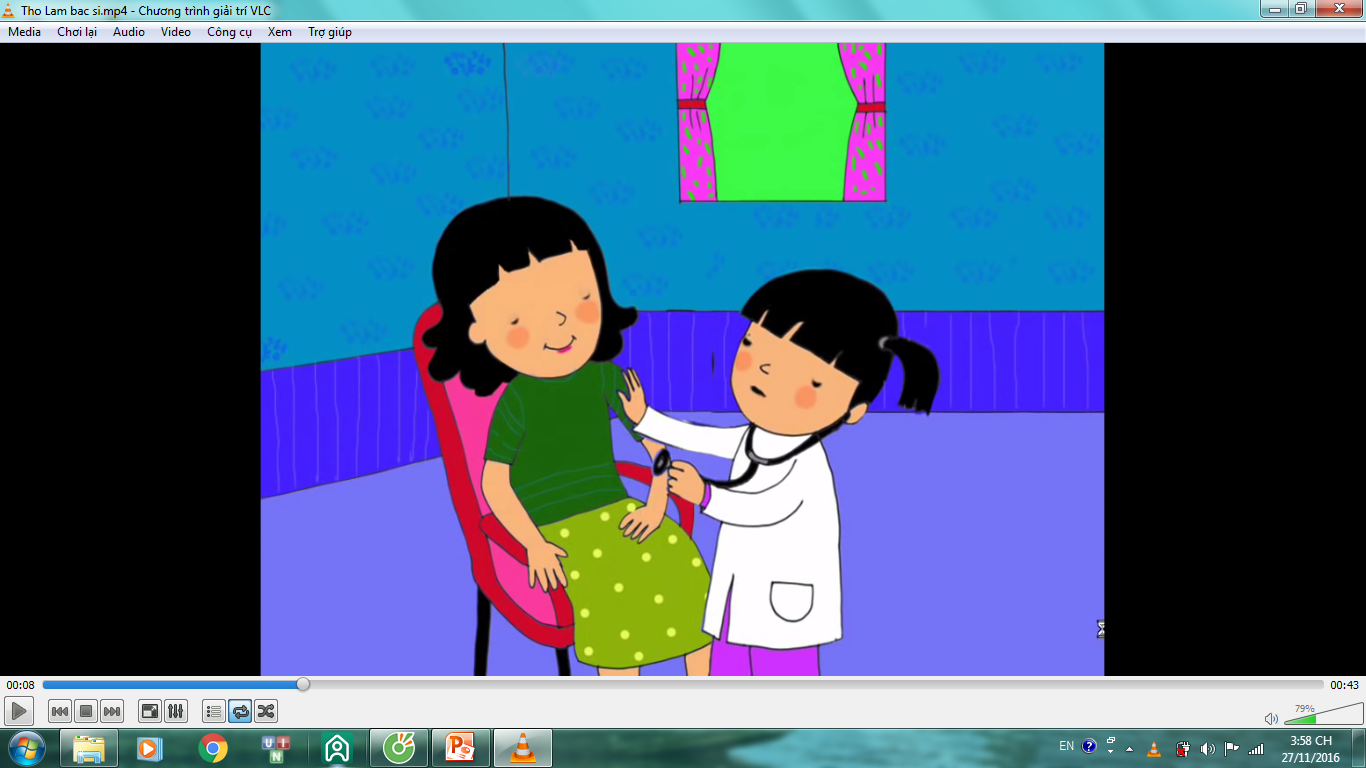 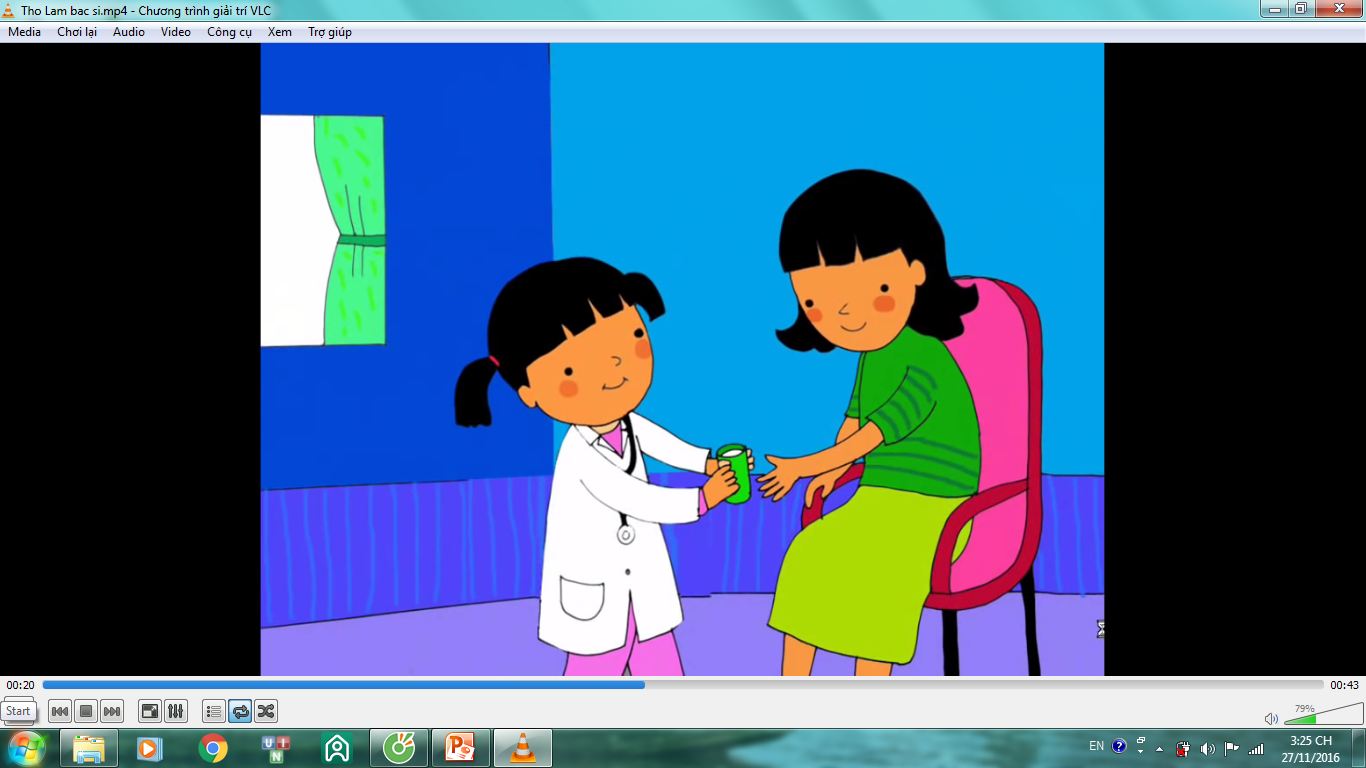 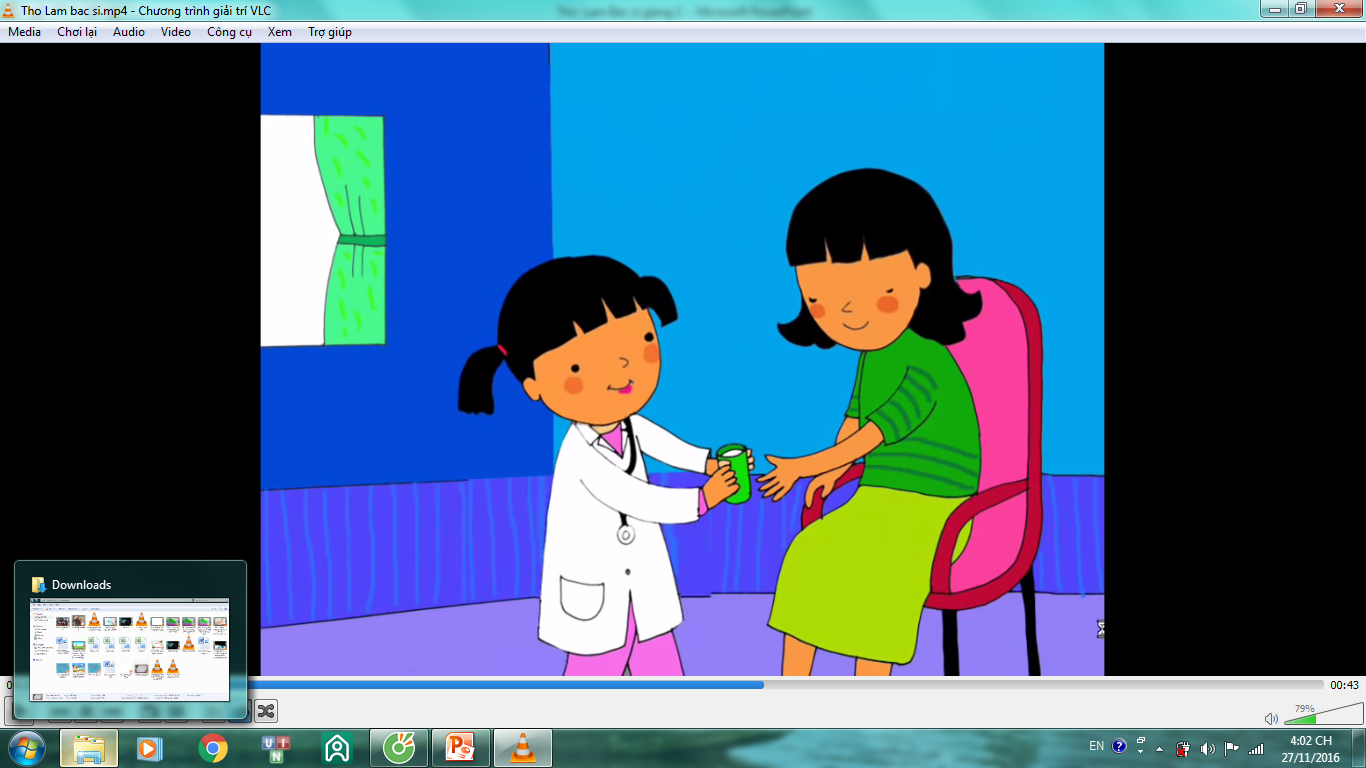 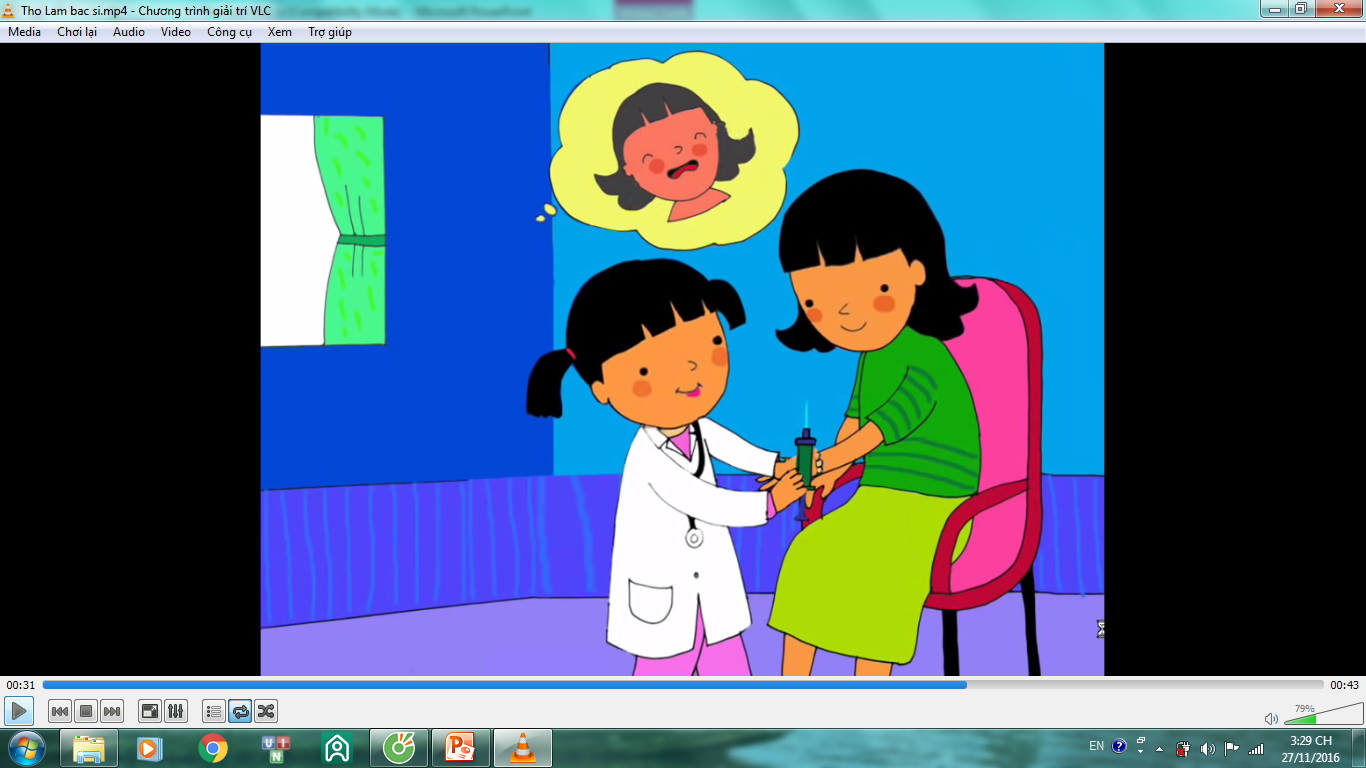 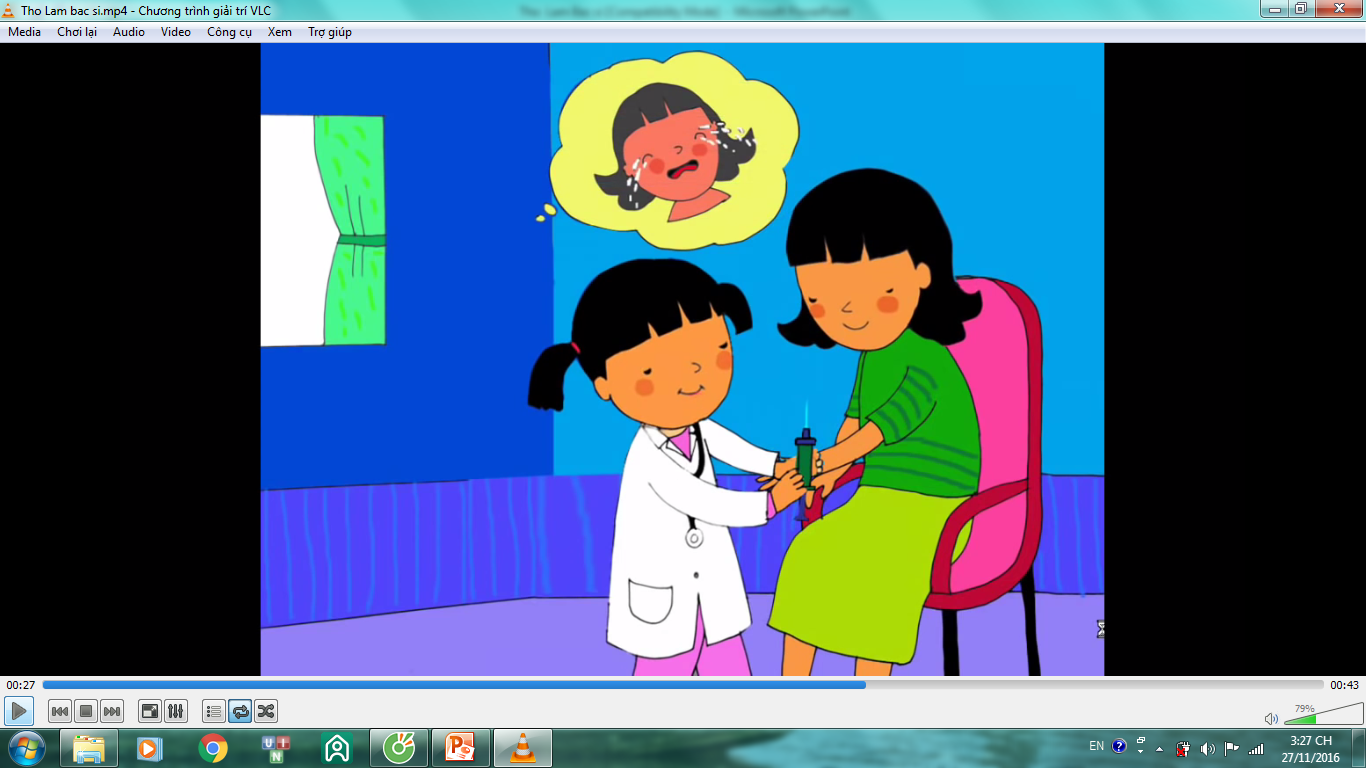 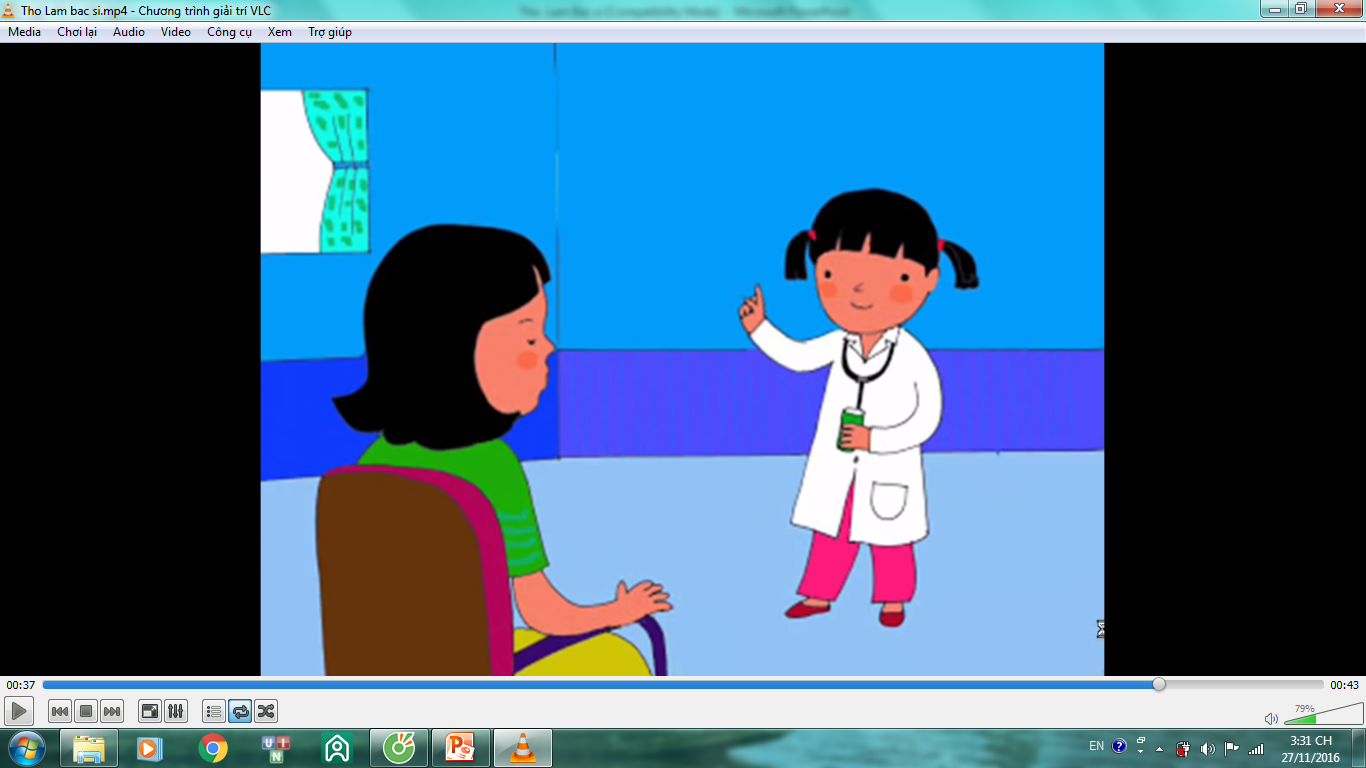 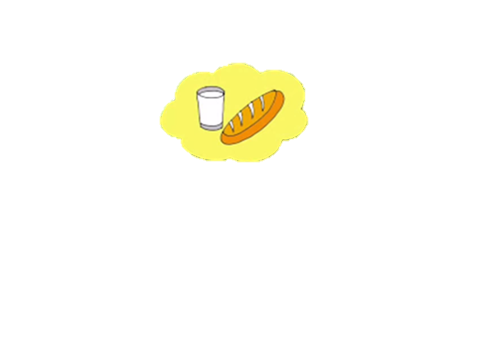 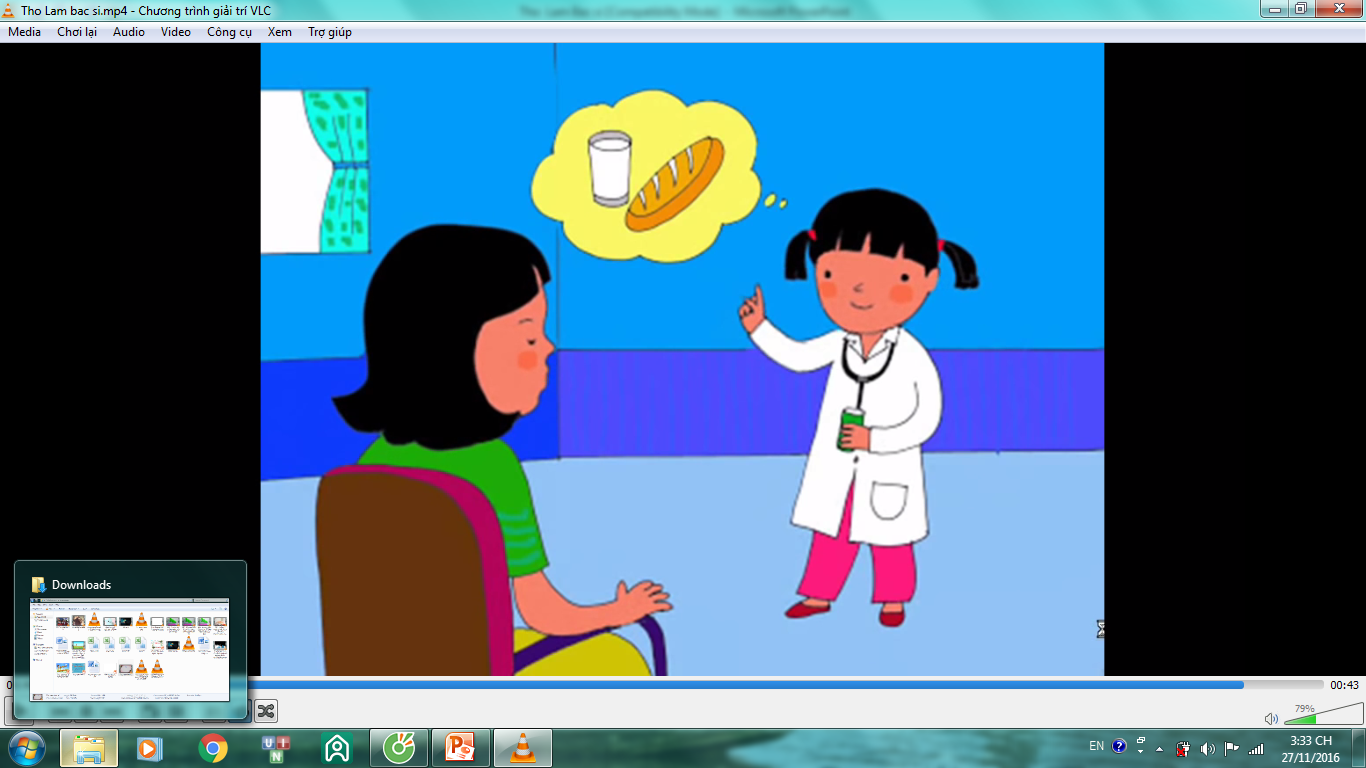